MTN-026Study Product Considerations
Cindy Jacobson/Lindsay Kramzer
Microbicide Trials Network
Pittsburgh, PA
USA
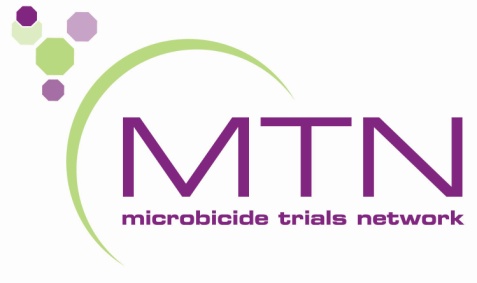 Presentation Overview
Study Gel Prescription Completion

Study Gel Supply and Labeling

Chain of Custody, Accountability, Unused Gel Retrieval/Returns

Study Gel Request Slip & Management Slip Completion

Study Gel Complaints
Reference Materials
MTN-026 Protocol, Version 2.0
Section 6
MTN-026 SSP Manual
Section 6
Study Visit Schedule & Regimen
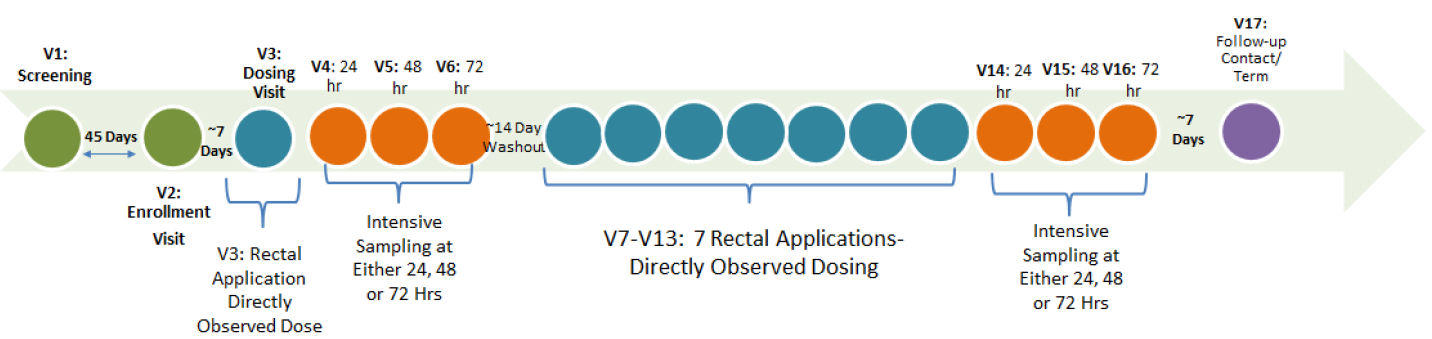 Visit 2/Enrollment Visit – Randomization; No Study Product.
Visit 3/Single Dose Administration Visit.
Visits 7*-13/Study Product Administration Visits - DOD.
*One dose of gel for as-needed at home use will be provided to the participant at Visit 7.
Visit 2/Enrollment Visit
The study database (via the Medidata Balance module) will assign the participant to a treatment arm and the Randomization Date and Time will appear automatically on the Randomization eCRF.
A participant is considered enrolled in the study once this step takes place
Visit 3/Single Dose Administration Visit
Completion of Prescription by clinic staff/authorized prescriber will occur at the Visit 3 

Prescription is a 2 part no carbon required (NCR) paper document.  The top white is the original (pharmacy) and the bottom is yellow (clinic).

A supply of 25 prescriptions is provided to the clinic staff
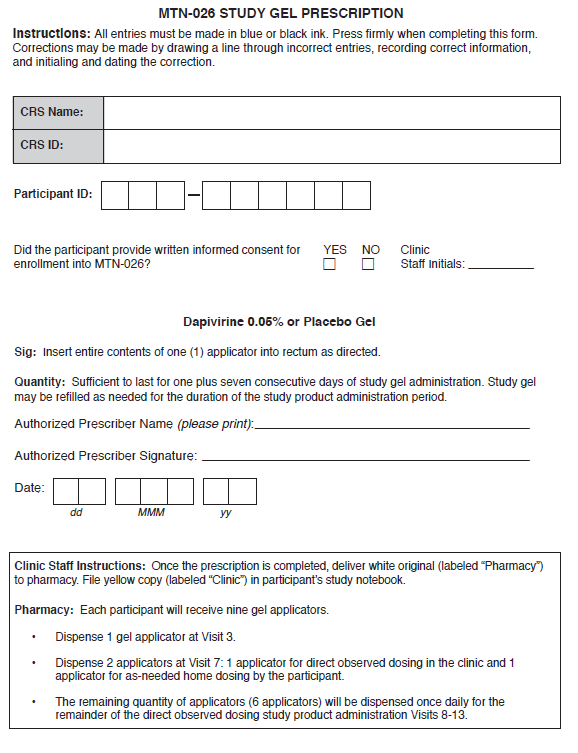 MTN-026 Prescription
When completing the prescription, place the cardboard flap under the copy (clinic prescription)
Double check the accuracy of all entries
Errors may be corrected in blue or black ink by putting a line through and initialing
Retain the yellow copy for the participant study notebook in the clinic
Deliver white copy to pharmacy
MTN-026 Prescription
The pharmacist will review the prescription. 

If an error is noted, the white and yellow copies must be individually corrected by an authorized prescriber with identical information on both copies (correction, initials, date).

If no problems are noted, the pharmacist will dispense the study gel.
Study Product Supply – Study Gel
One pre-filled applicator contains either:
2.5 grams (2.5 mL) of Dapivirine 0.05% gel (1.25 mg of dapivirine)
2.5 grams (2.5 mL) of Universal HEC placebo gel

Store at controlled room temperature, 77°F (25°C). Excursion between 59-86°F (15°C to 30°C) are permitted.*
     *Participants should be counseled on proper storage of the take home dose.
[Speaker Notes: Can do this one quickly sites are familiar]
Study Product Supply – Study Gel
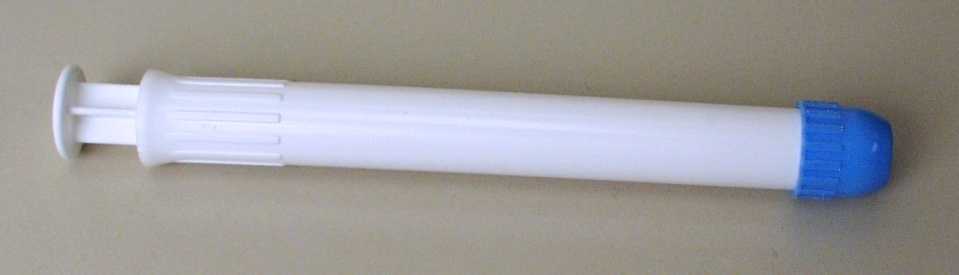 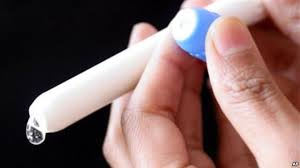 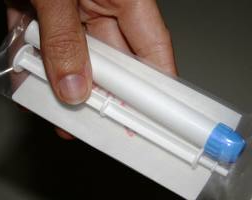 MTN-026 Study Gel Label
PoR will indicate
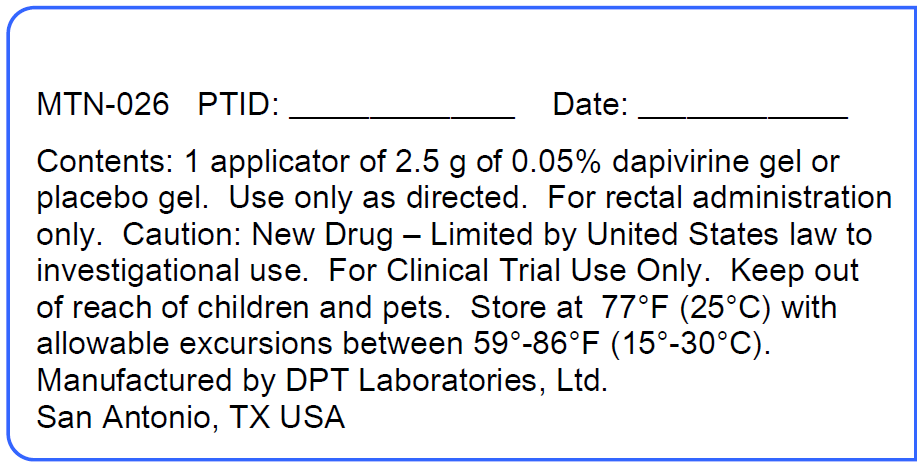 Chain Of Custody
The study product must be tracked with documentation, from the pharmacy to the participant, all steps in between and the return documented in the clinic. 
Study product may be prepared by the pharmacist based on either original documents or faxed copies, but will not be released to the clinic staff until the original prescription is received.
Upon receipt of a completed and signed prescription, the PoR will dispense study gel per the Study Visit Schedule.
Chain Of Custody
Study Product is dispensed by pharmacy staff to:
Clinic staff who will: 
Insert the gel into the participant’s rectum or 
Provide the gel to another clinic staff member for him/her to insert it into the participant’s rectum
Provide the gel to the participant for self insertion (DOD or as-needed home use).
Runner who delivers the gel to clinic staff

Depends on pharmacy site-specific Chain of Custody SOP
Chain of Custody from pharmacy staff to clinic staff/runner is documented on the Record of Receipt of Site-Specific Study Gel at time of dispensation
This record is stored in the pharmacy
Record of Receipt of Site-Specific Study Gel
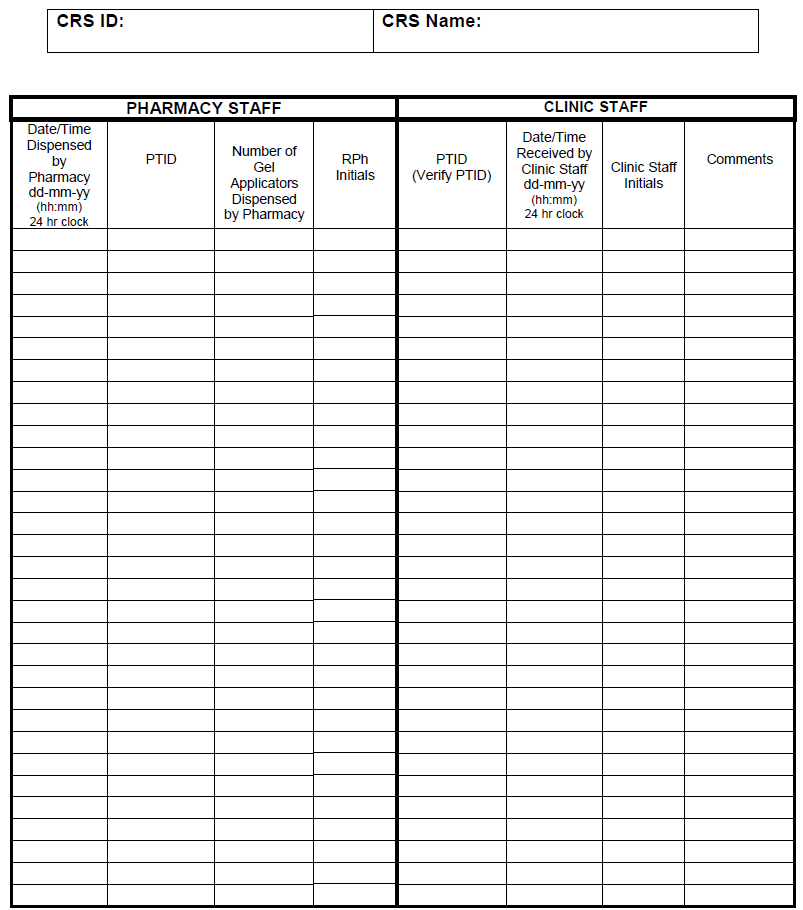 Chain of Custody
Clinic Staff Responsibilities
Control access to the study product in their custody.
Clinic staff must document delivery of the study product to designated participants in the participants’ study charts (chart notes, visit checklists, or on other source documents designated for this purpose by clinic staff).
Chain of Custody
Clinic Staff Responsibilities
If study product dispensed for a participant is not provided to the participant, clinic staff must document this in the participant's study chart and return remaining product (unused) to the pharmacy.
Chain Of Custody – Weekend Dispensing
PITT
Study gel chain of custody remains the same as during weekday visits
Chain Of Custody – Weekend Dispensing
UAB
Study gel will be dispensed from the pharmacy to the clinic on Friday
MTN Study Gel Request Slip and Site-Specific Prescription for both Saturday and Sunday.
Weekend Binder provided by pharmacy to clinic on Friday
Study Gel Applicator(s)
Record of Clinic Storage of Participant Specific Study Product 
USB Temperature Monitor
Pharmacy staff will retrieve the Weekend Binder on Monday or the first business day of the week following the weekend.
This procedure will be documented by the Study Nurse in a chart note and/or visit checklist in the participant’s study notebook.
Study Gel Request Slip
A supply of 150 Study Gel Request Slips is provided to the clinic staff.

A Request Slip is a 2 part no carbon required (NCR) paper document.  The top white is the original (pharmacy) and the bottom is yellow (clinic).
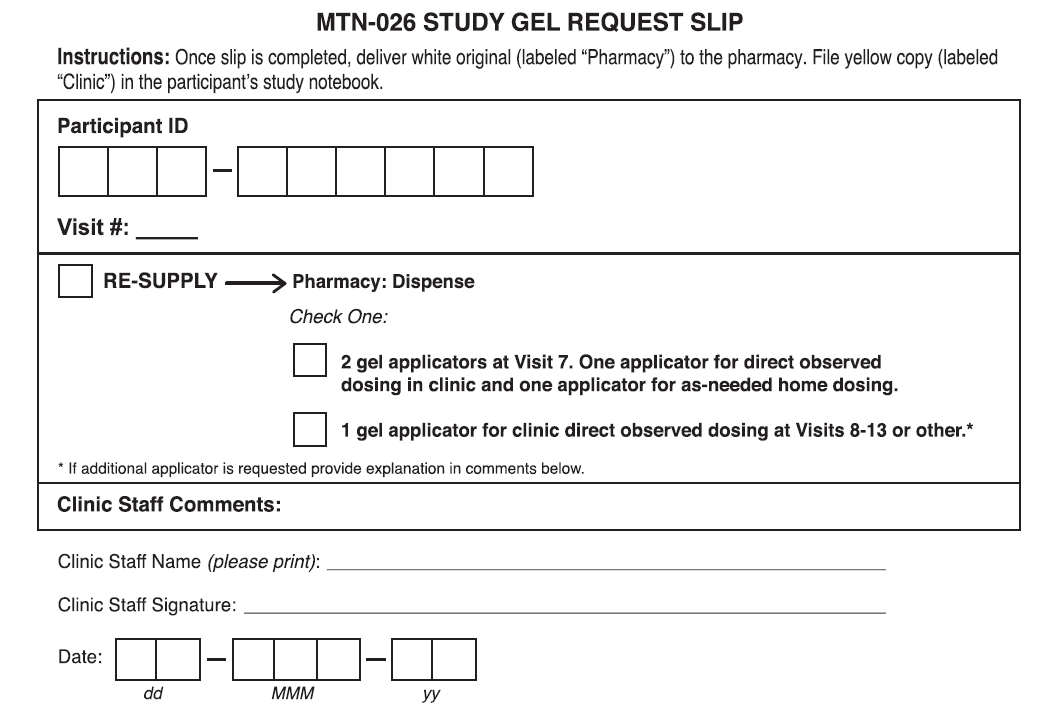 Study Gel Request Slip – RE-SUPPLY
Visit 7
 2 pre-filled applicators – one for DOD at that clinic visit and one for as-needed at home use. 
Visits 8-13
1 pre-filled applicator for DOD at specified clinic visit.
1 pre-filled applicator for ‘other’ reason
As-needed home dose was lost, stolen, damaged, etc
Study product complaint for as-needed home dose or clinic dose (product remained unused).
Use IoR discretion and document.
NOTE – if the participant uses the one as-needed home dose of gel, another dose will not be provided if this action is requested by the participant.
Study Gel Request Slip Completion
This slip can be completed by any authorized clinic staff 
Insert cardboard flap behind the clinic copy
Double check the accuracy of all entries
Errors may be corrected in blue or black ink by putting a line through and initialing 
Retain the yellow copy for the participant study notebook in the clinic
Deliver white copy to pharmacy
Once the white and yellow copies are separated errors must be corrected on each sheet separately
Study Gel Management Slip
Other actions related to study product
Permanent discontinuation
Participant decline
Product use period completed

A supply of 25 Study Gel Management Slips is provided to the clinic staff.
A Management Slip is a 2 part no carbon required (NCR) paper document.  The top white is the original (pharmacy) and the bottom is yellow (clinic).
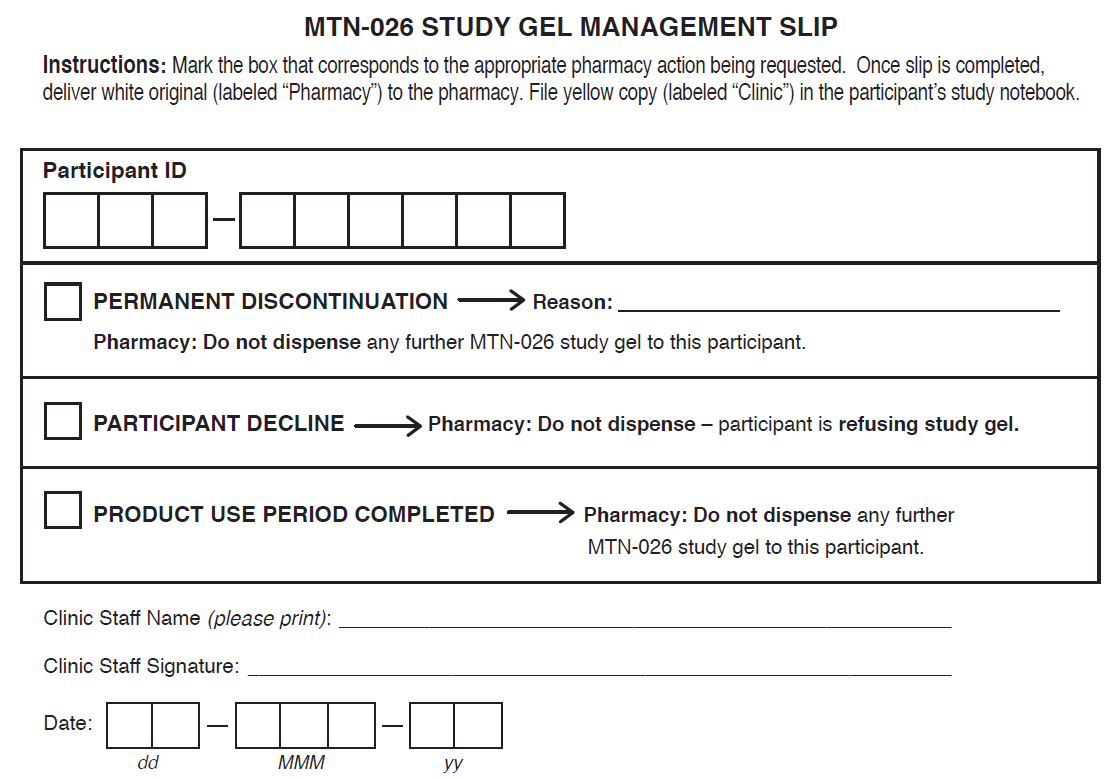 Study Gel Management Slip
PERMANENT DISCONTINUATION
If study clinician determines that a participant should permanently stop gel use, then the box for “PERMANENT DISCONTINUATION” is marked
Indicate reason for permanent discontinuation
Future management and request slips will no longer be completed at the participant’s remaining study visits
Study Gel Management Slip
PARTICIPANT DECLINE
If a participant decides that she does not want to use the gel, then the box for “PARTICIPANT DECLINE” is marked
In the event that a participants declines gel use, then the PSRT should be notified.
Study Gel Management Slip
PRODUCT USE PERIOD COMPLETED
Used by clinic staff to communicate to the pharmacy when the participant has completed or withdrawn from the study
Study Gel Management Slip
At minimum, the Management Slip should be used for:
One scheduled Product Use Period Completed
After completing Visit 13/Last Study Product Administration Visit
Retrieval of Unused Study Gel
Protocol Section 6.7
SSP Section 6.9
Document all efforts to retrieve study gel
Study gel retrieval may occur by the participant returning the gel to study staff or attempts should be made by study staff to contact the participant to retrieve gel

The need for retrieval is expected to be rare
Only one gel applicator for as-need at home use.
Retrieval of Unused Study Gel
Study gel must be retrieved within 24 hours when it is permanently discontinued.
If not retrieved within 24 hours, then the MTN-026 PSRT must be notified.
If not previously returned (at or by Visit 14: 24 hours PK Visit), it is expected that participants will returned unused gel at Visit 16/Final Clinic Visit.
If not returned by Visit 16/Final Clinic Visit, site staff will make efforts to have the unused study gel returned within 7 days.
If not returned within 7 days, then the MTN-026 PSRT must be notified.
All attempts to retrieve study product should be documented.
Unused Study Gel Return
ONLY unused study gel should be returned to the pharmacy
Any unused dose including the take home dose
NO USED GEL APPLICATORS should be returned to the pharmacy

Unused gel is returned to the pharmacy by:
Clinic staff member or runner
Depends on pharmacy site-specific Chain of Custody SOP

Documented on Record of Return of Site-Specific Study Gel
This record is stored in the pharmacy
[Speaker Notes: In response to last bullet point, damaged unused study product should be counted as returned.]
Chain Of Custody
If returning unused gel because damaged or contaminated, record the details on the record

The pharmacy will document and quarantine any returned unused gel
Record of Return of Site-Specific Study Gel
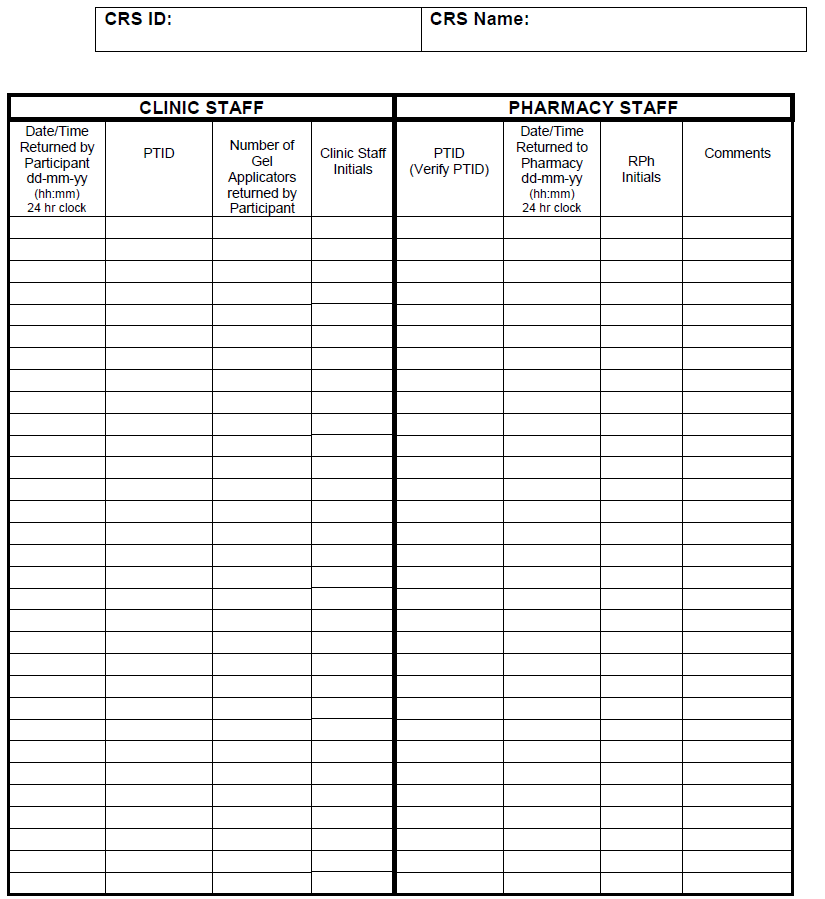 Study Gel Complaints
Study product problem may be noted by pharmacy, clinic, and/or participant.
May concern dosage form (gel), applicator (barrel, piston, cap, plunger), packaging (overwrap), or other aspect.
Clinic staff will make thorough record of clinic staff or participant complaint.
Clinic staff member will email complaint to site PoR
PTID, Date of observed issue, date issue was reported, date gel was dispensed, did adverse event occur, nature of issue, picture (if possible and applicable), any other necessary details
Study Gel Complaints
Pharmacy staff will email all study product complaints to MTN LOC Pharmacy.
If the complaint is concerning an unused gel applicator, then the unused gel applicator should be held in quarantine in the pharmacy
If the complaint is concerning a used gel applicator, then the clinic staff should process the used study product per standard operating procedures for used study products (if applicable)
Other Items Supplied to Clinic
200 male condoms (for Visit 6)
200 – 4mL sachets of lubricant for applicator insertion 
6 – 4oz tubes of lubricant for procedures

An order does not need to be submitted
Contact Information
If you have any questions, please do not hesitate to contact us:
Cindy Jacobson
(412) 641-8913
cjacobson@upmc.edu
Lindsay Kramzer
(412) 641-3865
fergusonlm@upmc.edu
Questions?			Thank you!